Литературные сокровища
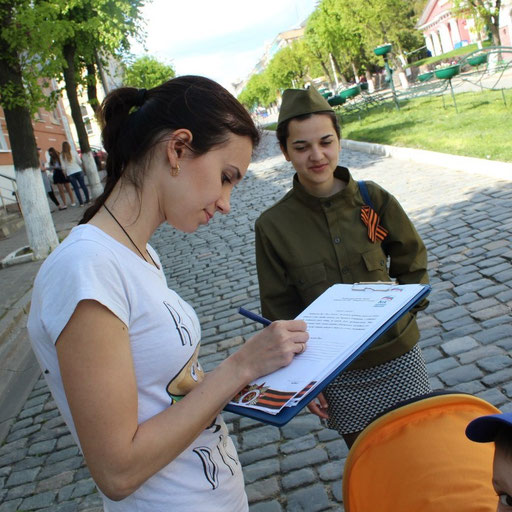 Цель и задачи проекта проекта
Цель проекта:
Развитие патриотического воспитания, формирование творческого и лидерского потенциала у детей.

Задачи проекта:
- Формирование и развитие чувства патриотизма, на примере произведений русских писателей;
- Раскрытие творческого  потенциала, у обучающихся средней школы в ходе конкурсных заданий.
Целевые группы и география проекта
Целевые группы, на которые направлен проект:
Дети и подростки 10-18 лет

География проекта: г. Орёл
Проводимые мероприятия в рамках проекта
Конкурс плакатов «Любимый книжный персонаж»;
Викторина «Литературное наследие»;
Лирический вечер «Помним! Гордимся!»;
Литературный квест «Идем в ногу со временем»;
Интеллектуальная игра   «Конкурс знатоков литературы»;
Интеллектуальная  игра  «Город книг»;
Фото и видео конкурсы.
Ожидаемые результаты
Количественные результаты:
1. Привлечение в квест-игру более 50  школьников.
2. Участие в фото и видео конкурсах более 30 человек.
3. Привлечь к участию в проекте более 50 человек.

Качественные показатели:
Развитие читательской культуры детей и подростков;
Развитие у школьников навыков чтения произведений, выходящих за рамки школьной программы;
Получение школьниками новых знаний об уже знакомых произведениях.
Спасибо за внимание!